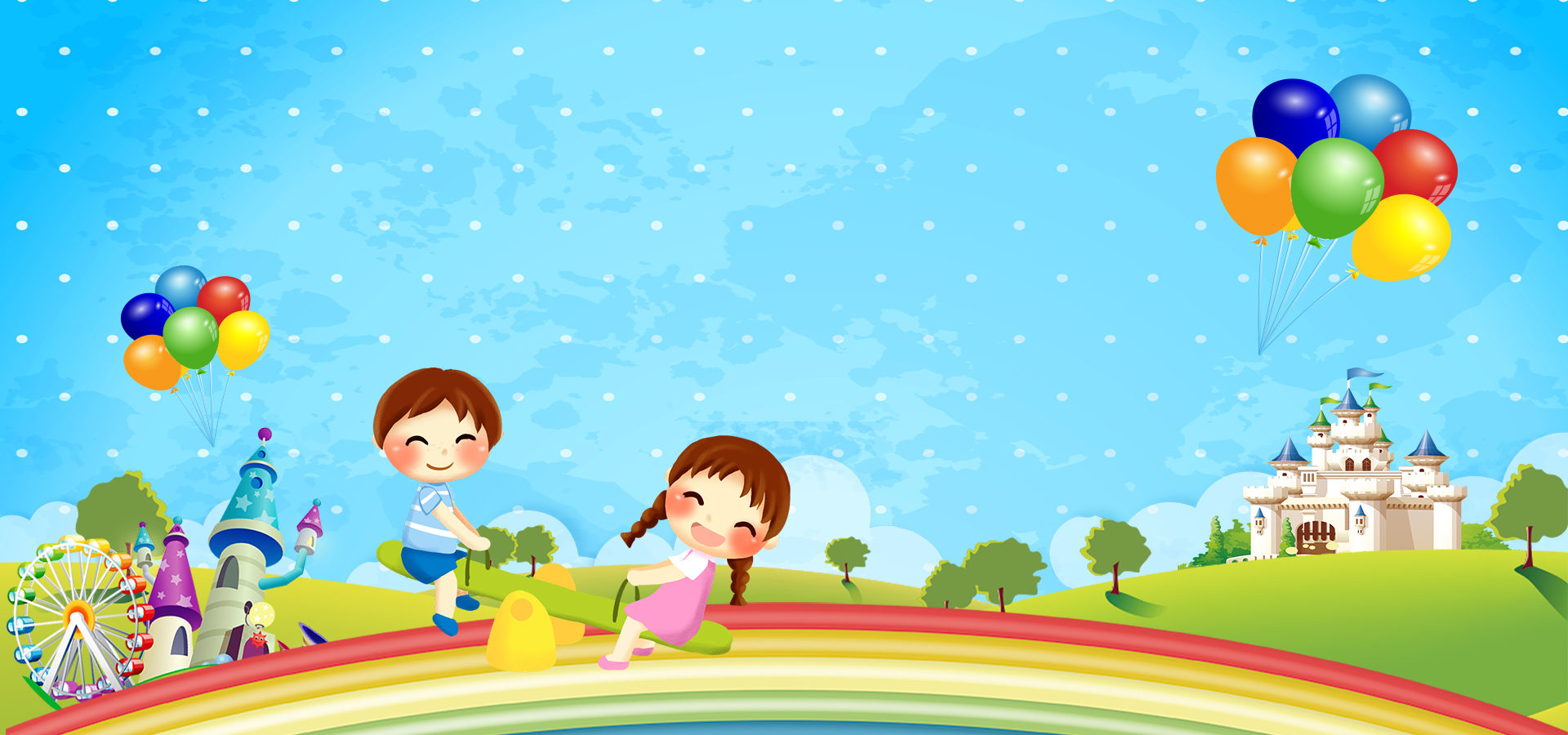 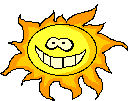 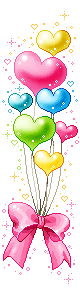 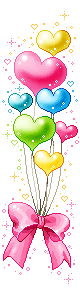 Lĩnh vực: Giáo dục phát triển ngôn ngữ
Đề tài: Dạy thơ “ Giờ chơi”
Chủ đề: Bé vui đến trường
Đối tượng: 25-36 tháng tuổi
Giáo viên: Phùng Thanh Thúy
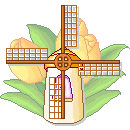 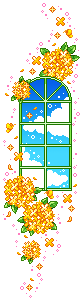 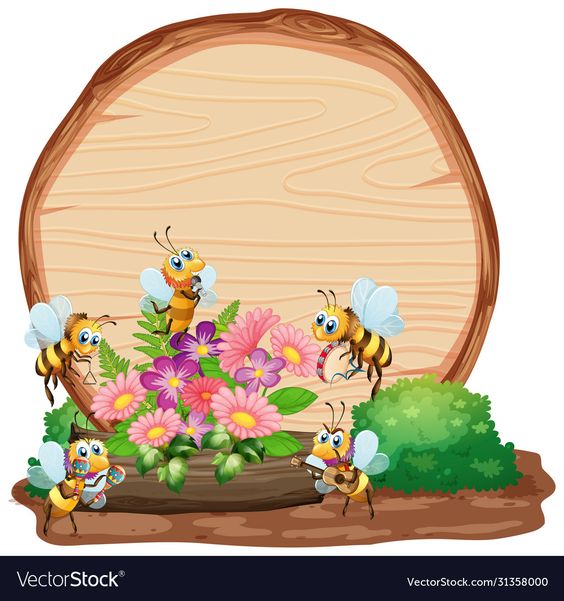 Cô đọc thơ hay
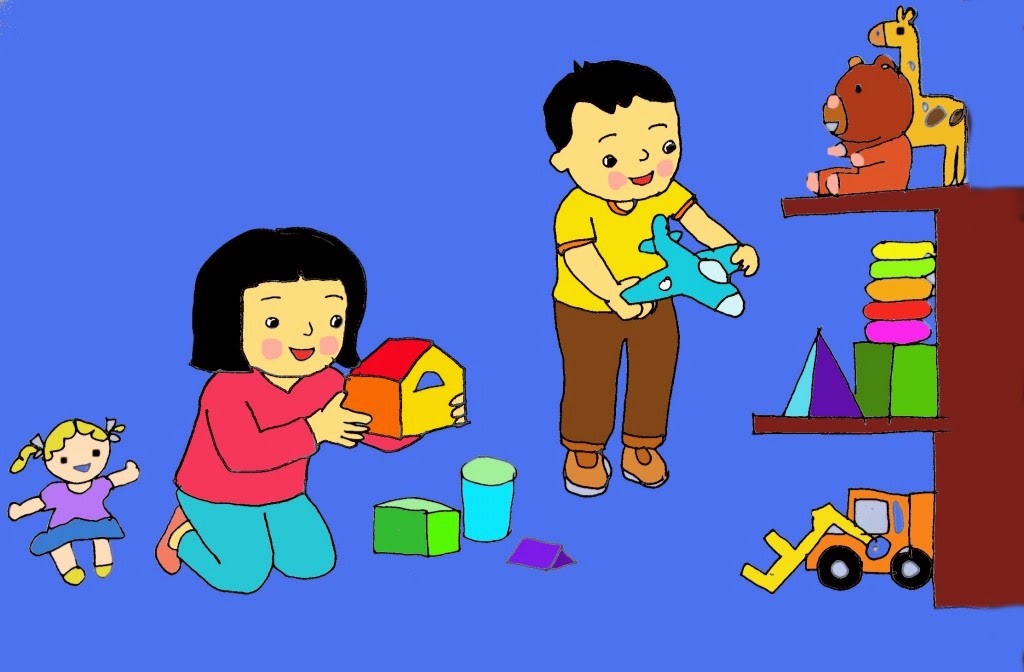 GGGiờ chơi
Giờ chơi hết rồi
Nào các bạn ơi
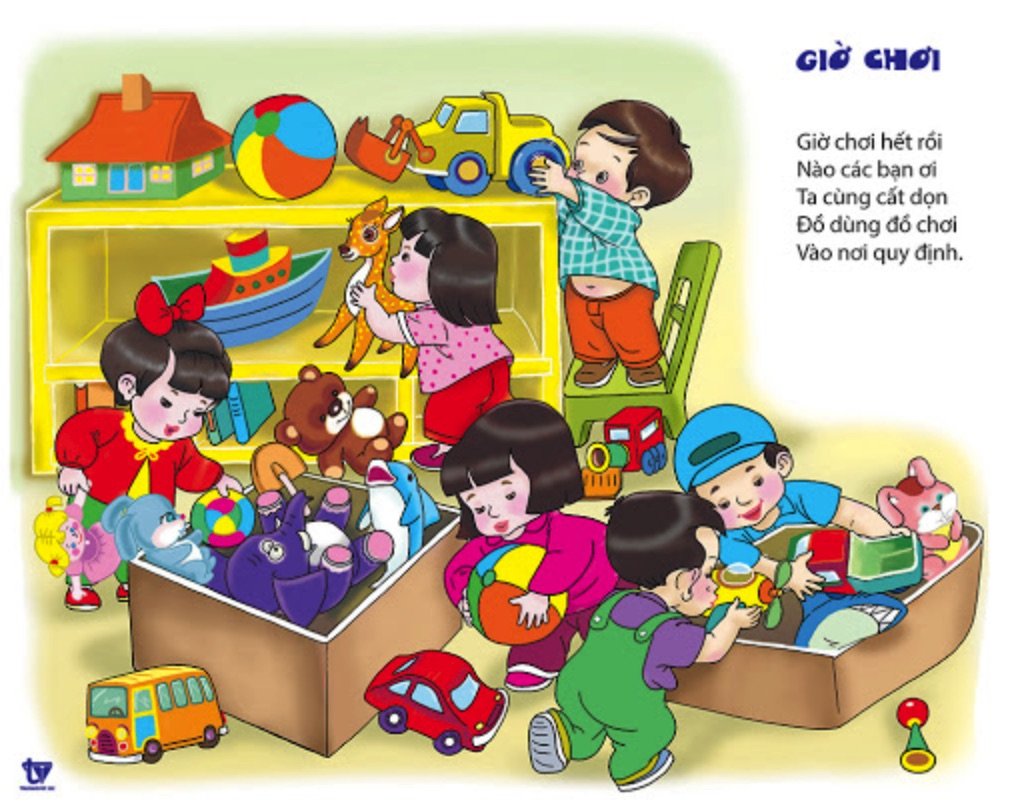 Ta cùng cất dọn
Đồ dùng đồ chơi
Vào nơi quy định
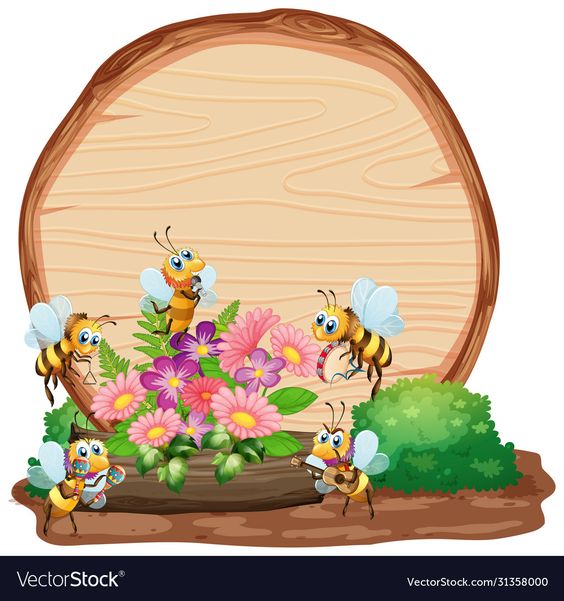 Đàm thoại cùng bé yêu
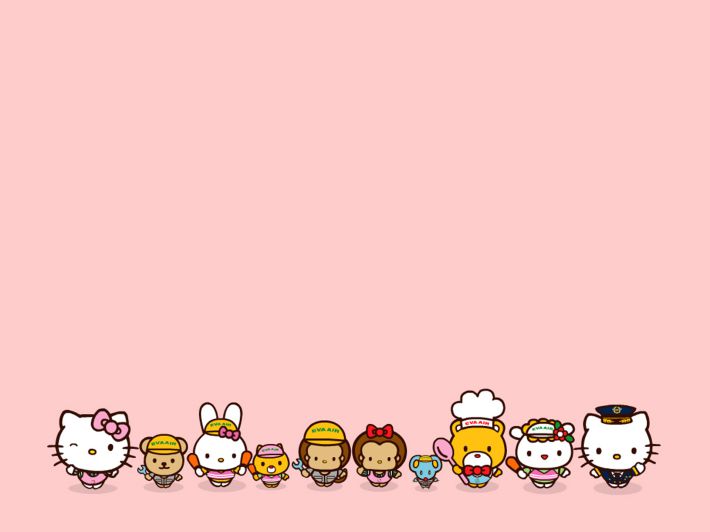 Cô vừa đọc cho các bé nghe bài thơ gì? Của tác giả nào?
Bài thơ: Giờ chơi 
Tác giả Lê Thị Hoa
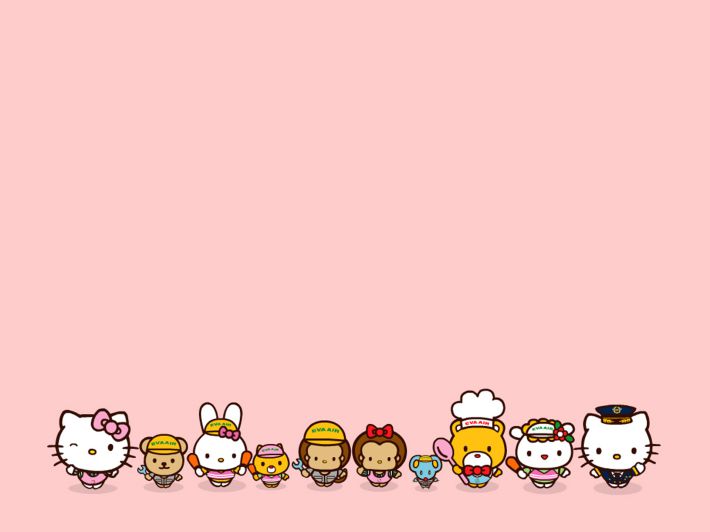 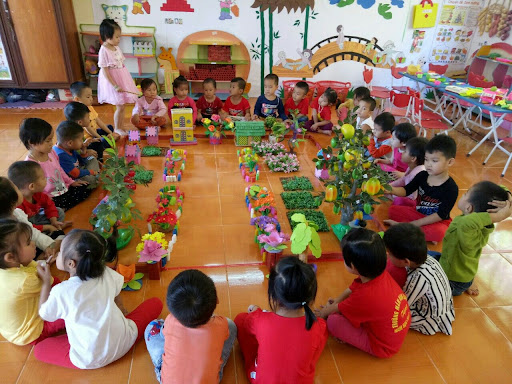 Bài thơ nói về giờ gì?
Bài thơ nói về giờ chơi
Giờ chơi hết rồi bé gọi các bạn
“ Giờ chơi hết rồi 
    Nào các bạn ơi”
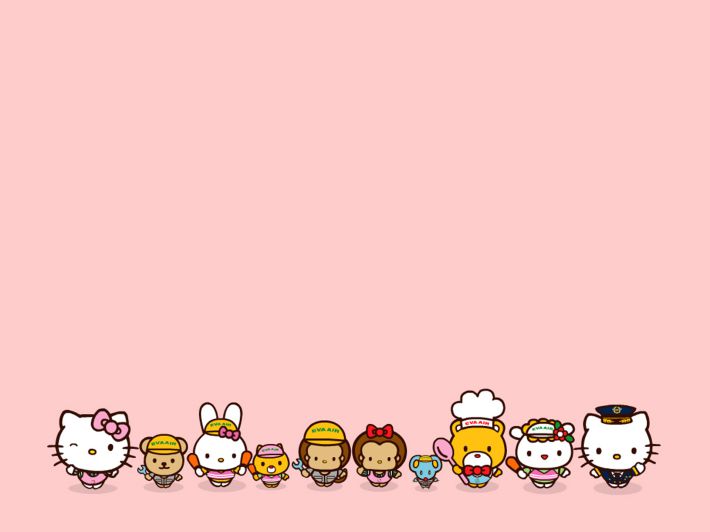 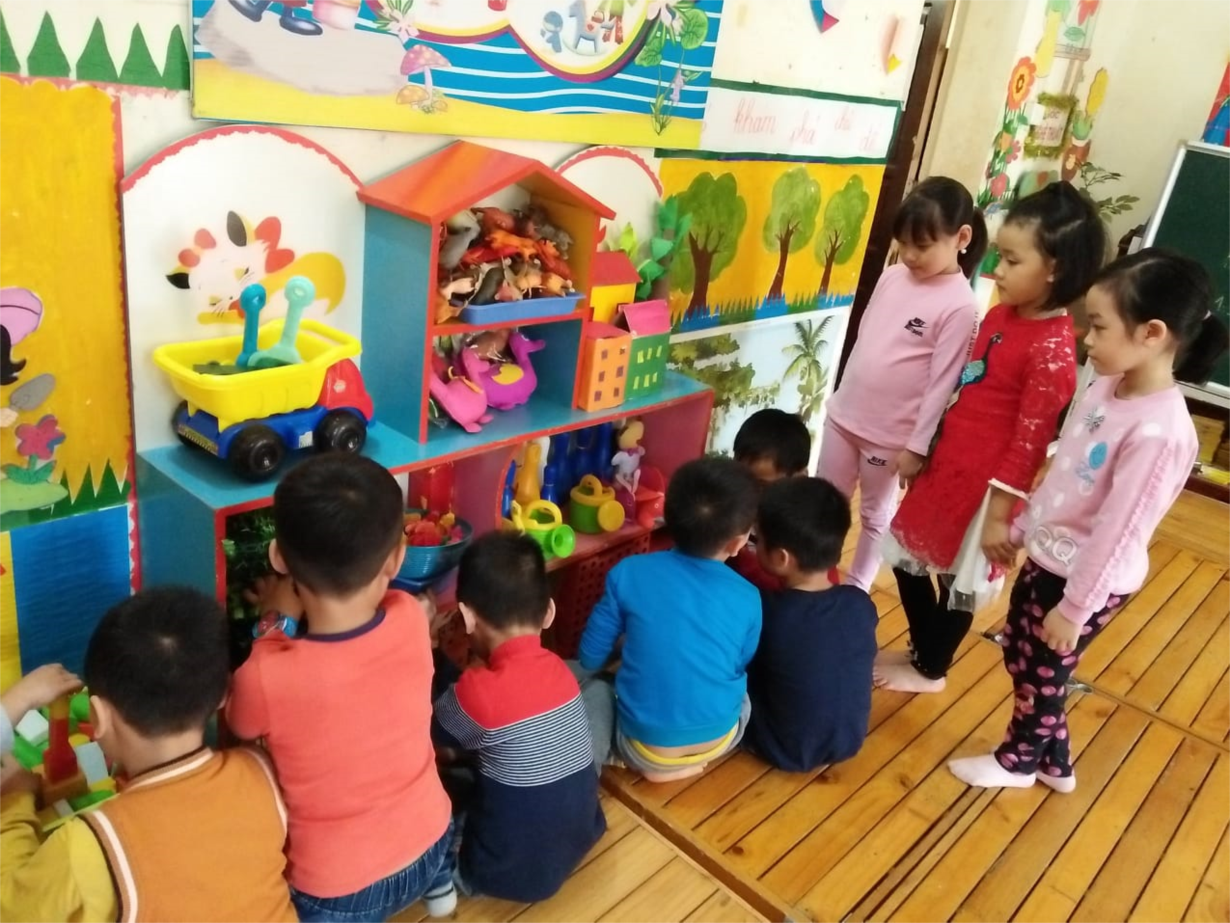 Giờ chơi hết rồi bé gọi ai?
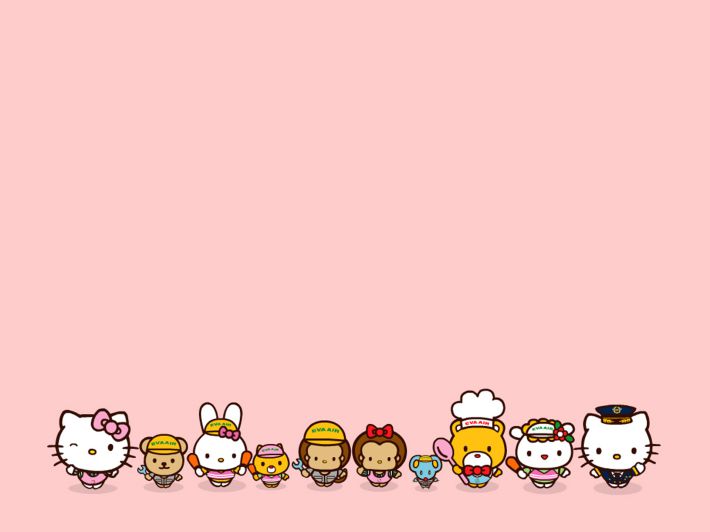 Ta cùng làm gì?
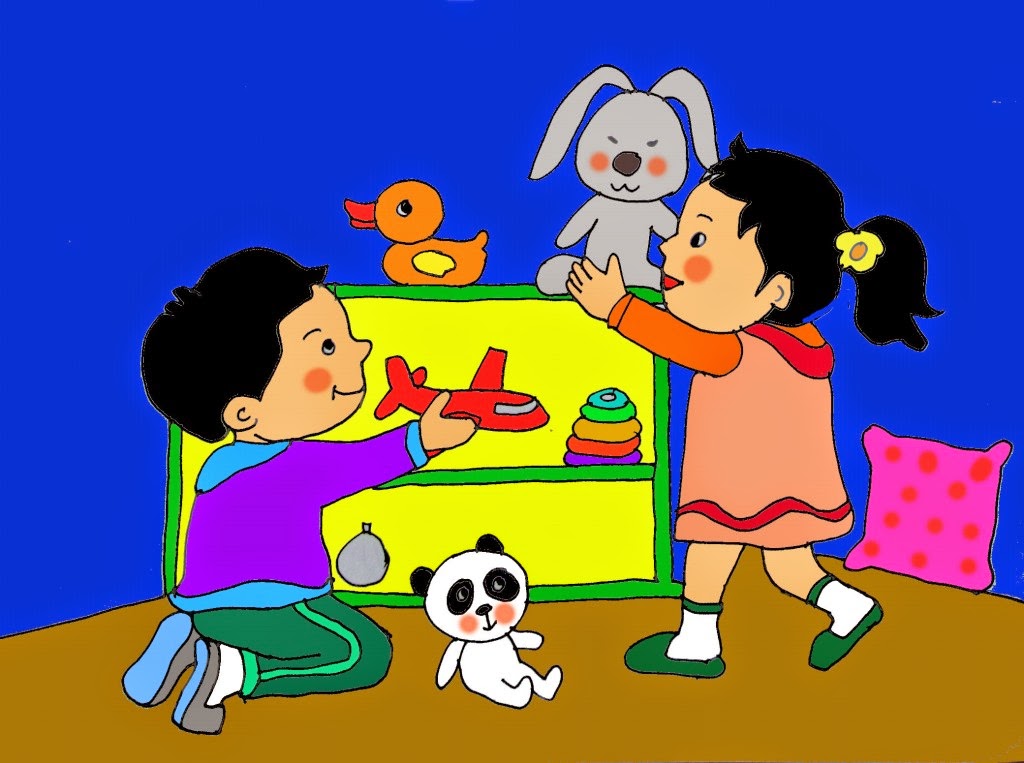 Ta cùng cất dọn
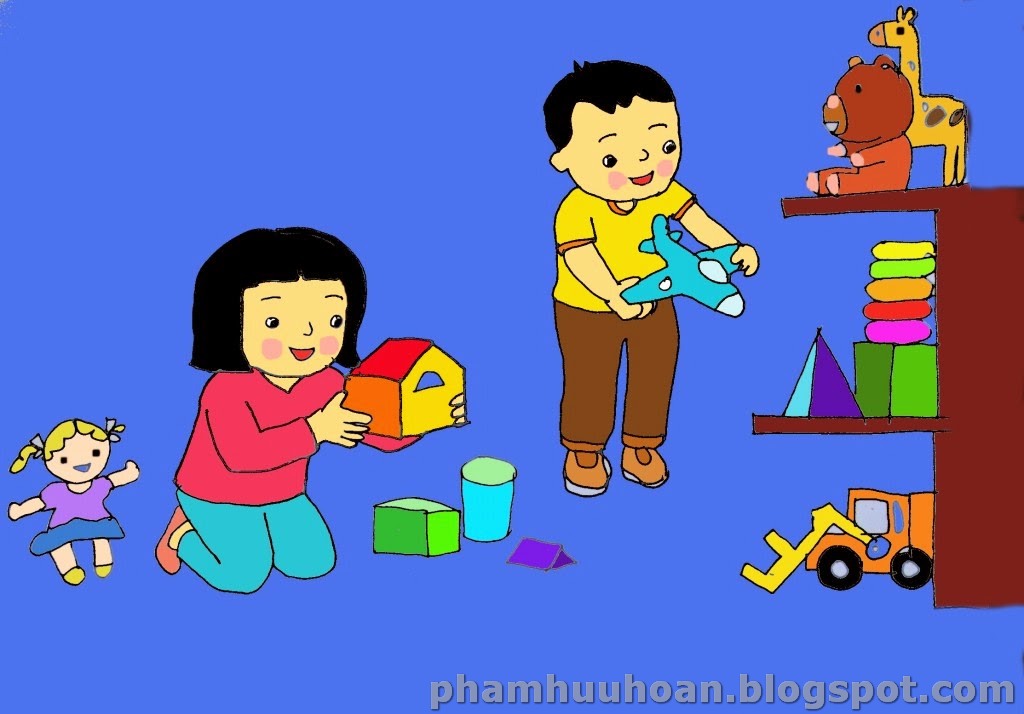 Ta cùng cất dọn những gì?
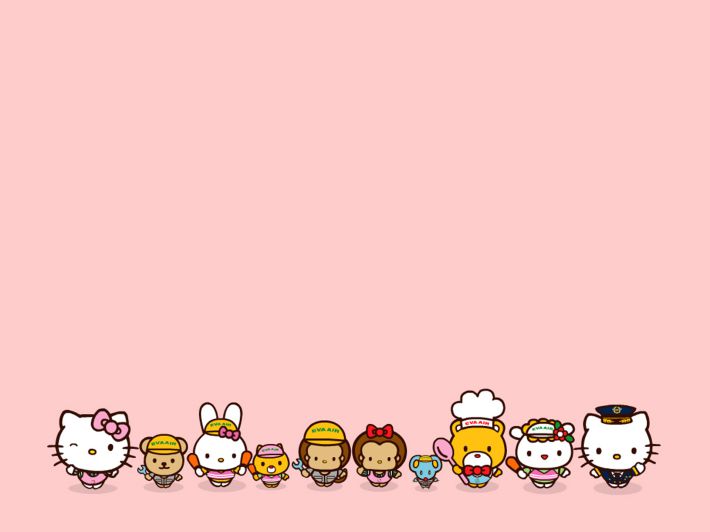 Ta cùng cất dọn
Đồ dùng đồ chơi
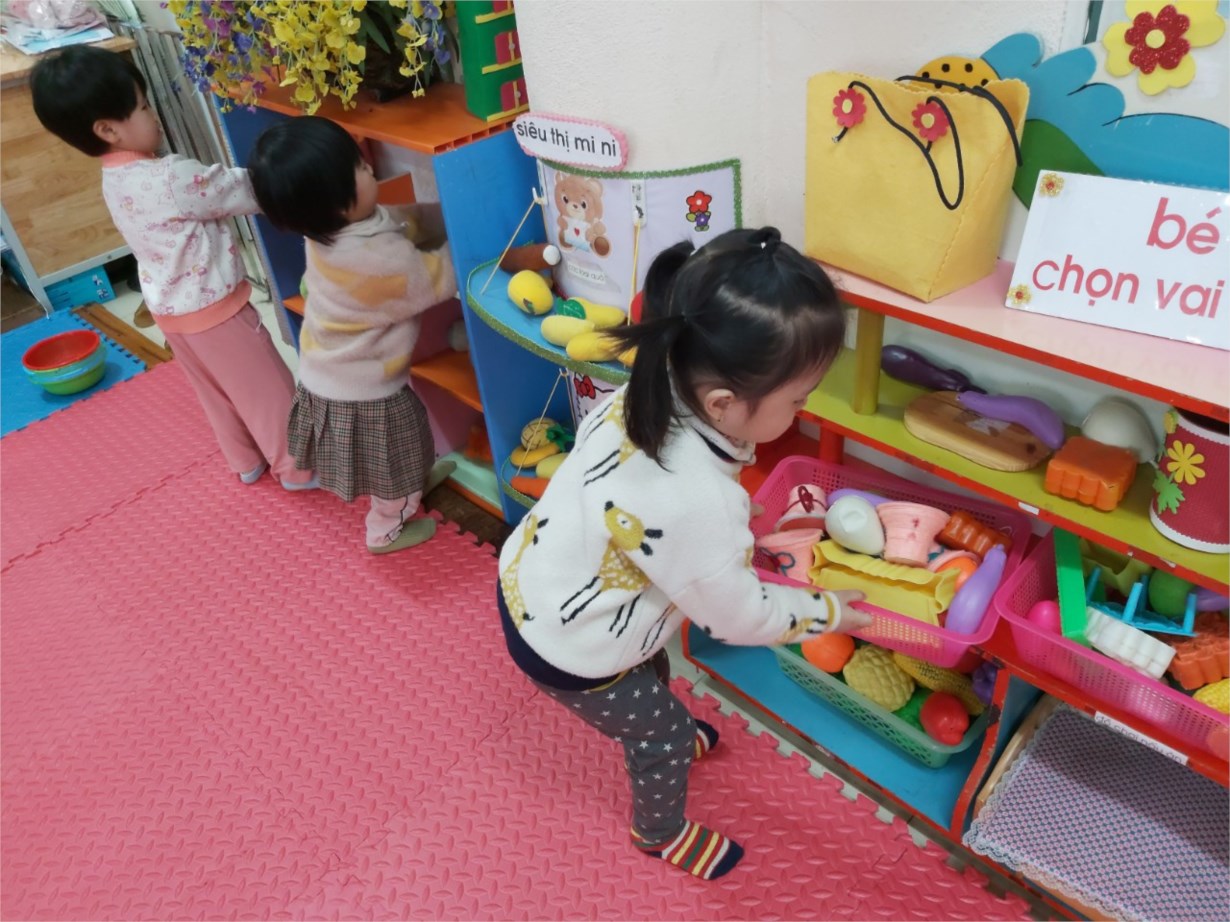 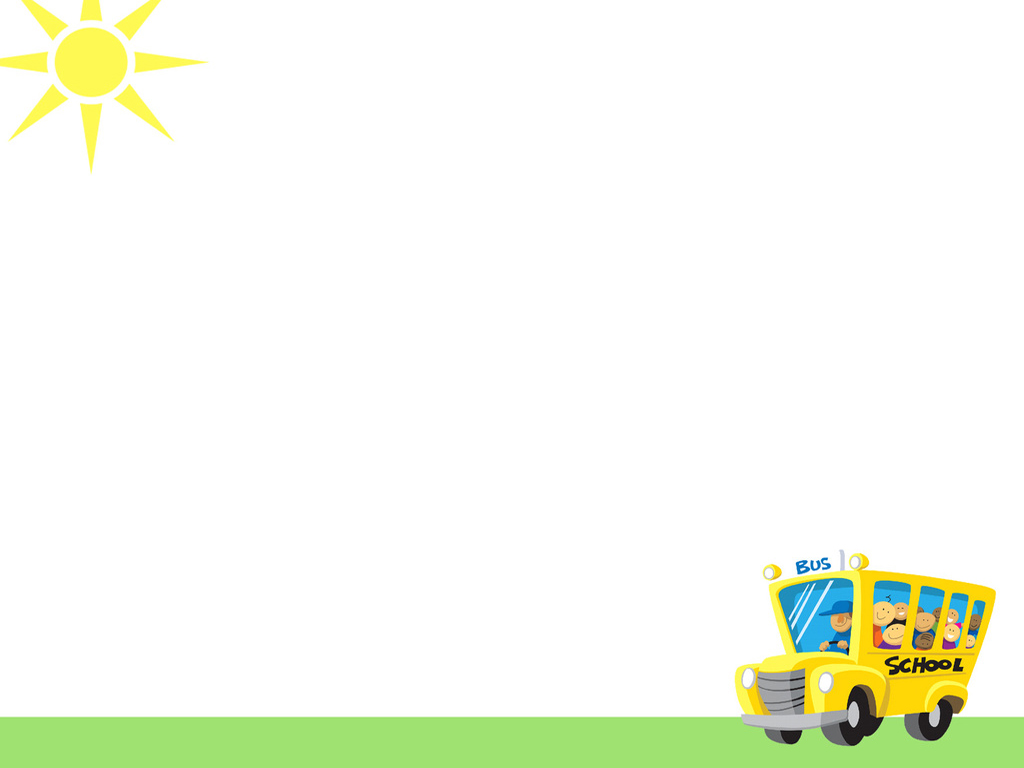 Cất dọn đồ dùng đồ chơi vào đâu?
Vào nơi quy định
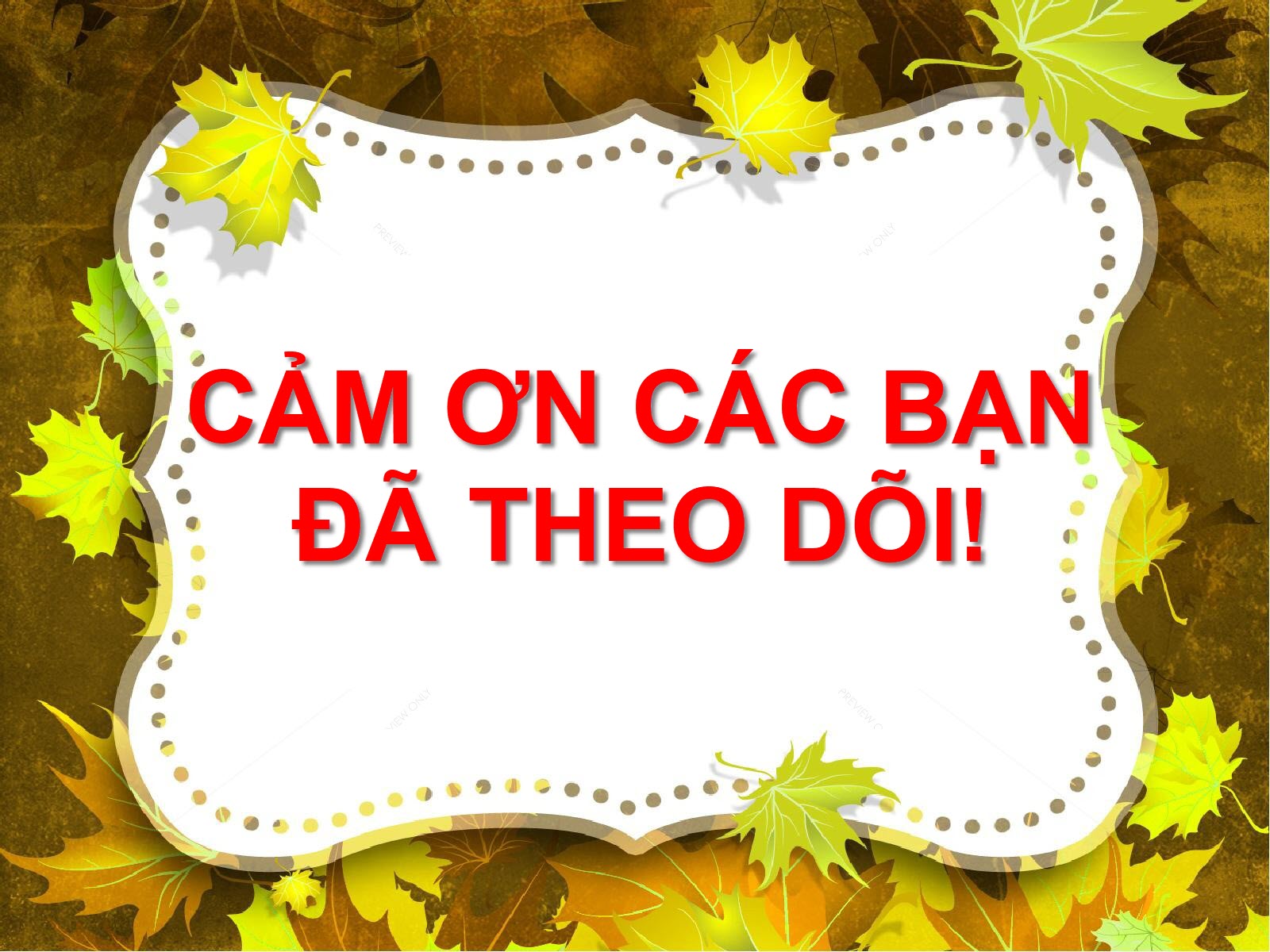 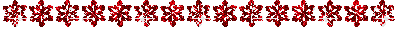